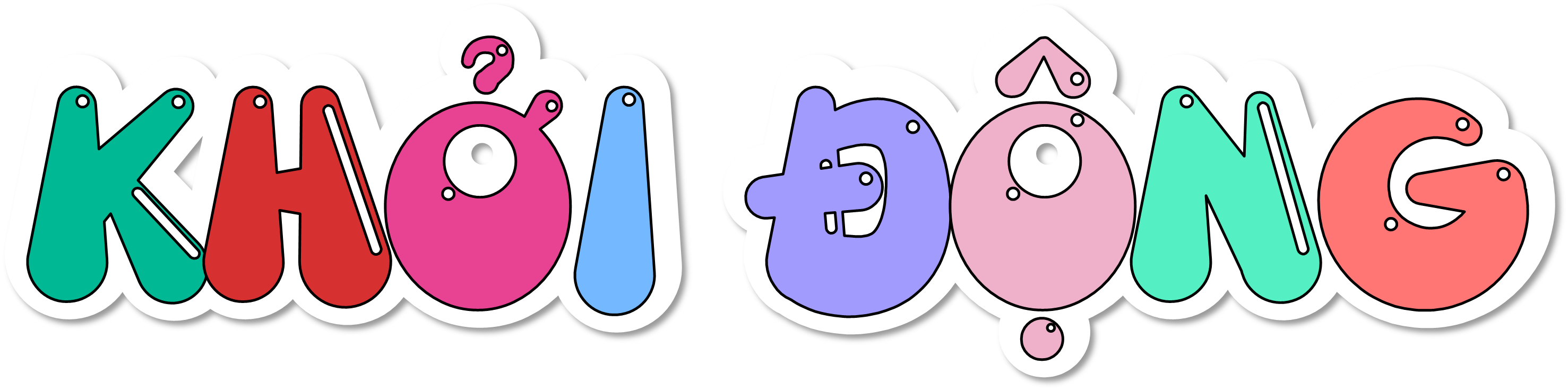 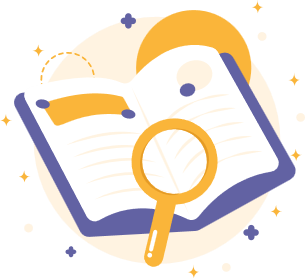 Nhắc lại bố cục đoạn văn giới thiệu một nhân vật trong sách.
Gồm 3 phần: Mở đầu, triển khai và kết thúc.
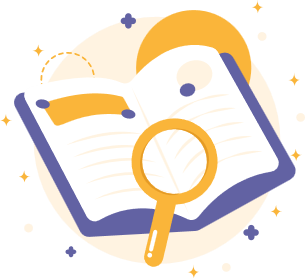 Lưu ý khi viết đoạn văn giới thiệu nhân vật trong sách là gì?
Tập trung giới thiệu những đặc điểm nổi bật của nhân vật;
Thể hiện tình cảm, cảm xúc đối với nhân vật và cuốn sách để khích lệ mọi người cùng tìm đọc.
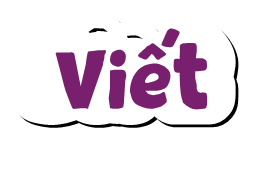 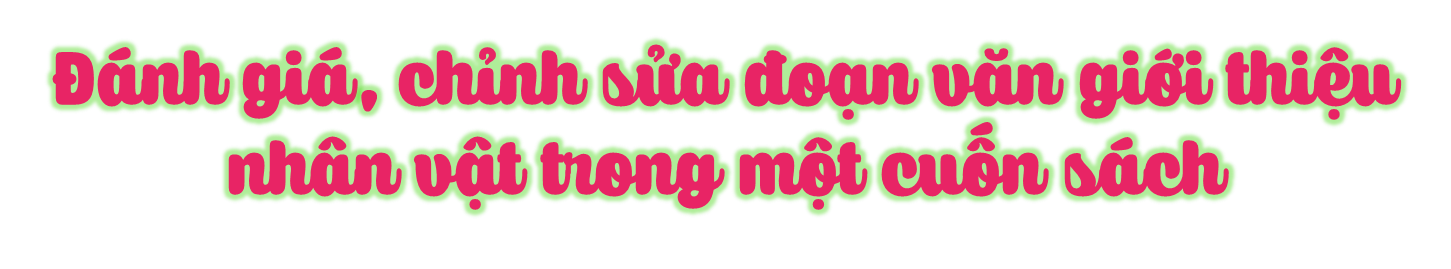 Tiêu chí đánh giá bài viết
1. Nghe thầy cô nhận xét chung.
+ Cách mở đoạn
+ Cách giới thiệu đặc điểm nhân vật
+ Cách kết thúc
+ Cách dùng từ, đặt câu
+ Trình bày đoạn văn và chữ viết
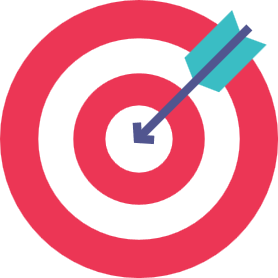 + Mở đầu và kết thúc có ngắn gọn, hấp dẫn, đảm bảo về nội dung không? 
+ Phần triển khai có giới thiệu được rõ ràng các đặc điểm nổi bật của nhân vật? 
+ Có dẫn chứng minh hoạ cho từng đặc điểm một cách cụ thể, phù hợp, thuyết phục? 
+ Dùng từ, đặt câu đã đúng, đã hay chưa?
+ Trình bày một đoạn văn đã đảm bảo về hình thức (viết liền mạch, không xuông dòng,...)? 
+ Chữ viết sạch đẹp chưa?
Các vấn đề nhận xét, đánh giá:
+ Nên xem lại bìa sách (nếu có) để biết tên nhân vật, tên cuốn sách, tên tác giả,... (nhất là những tên phiên âm tiếng nước ngoài) đã chính xác chưa.
+ Xem lại các đặc điểm của nhân vật và những dẫn chứng làm rõ cho từng đặc điểm. 
+ Có thể sửa những lỗi đơn giản (về chính tả, từ ngữ, về tên nhân vật, tên tác giả,...).
2. Đọc soát và chỉnh sửa.
3. Viết lại một số câu trong bài viết của em cho đúng hơn hoặc hay hơn.
+ Tìm câu còn chưa đúng, chưa hay trong bài viết của mình (nêu có).
+ Tự chỉnh sửa cho đúng hơn, hay hơn.
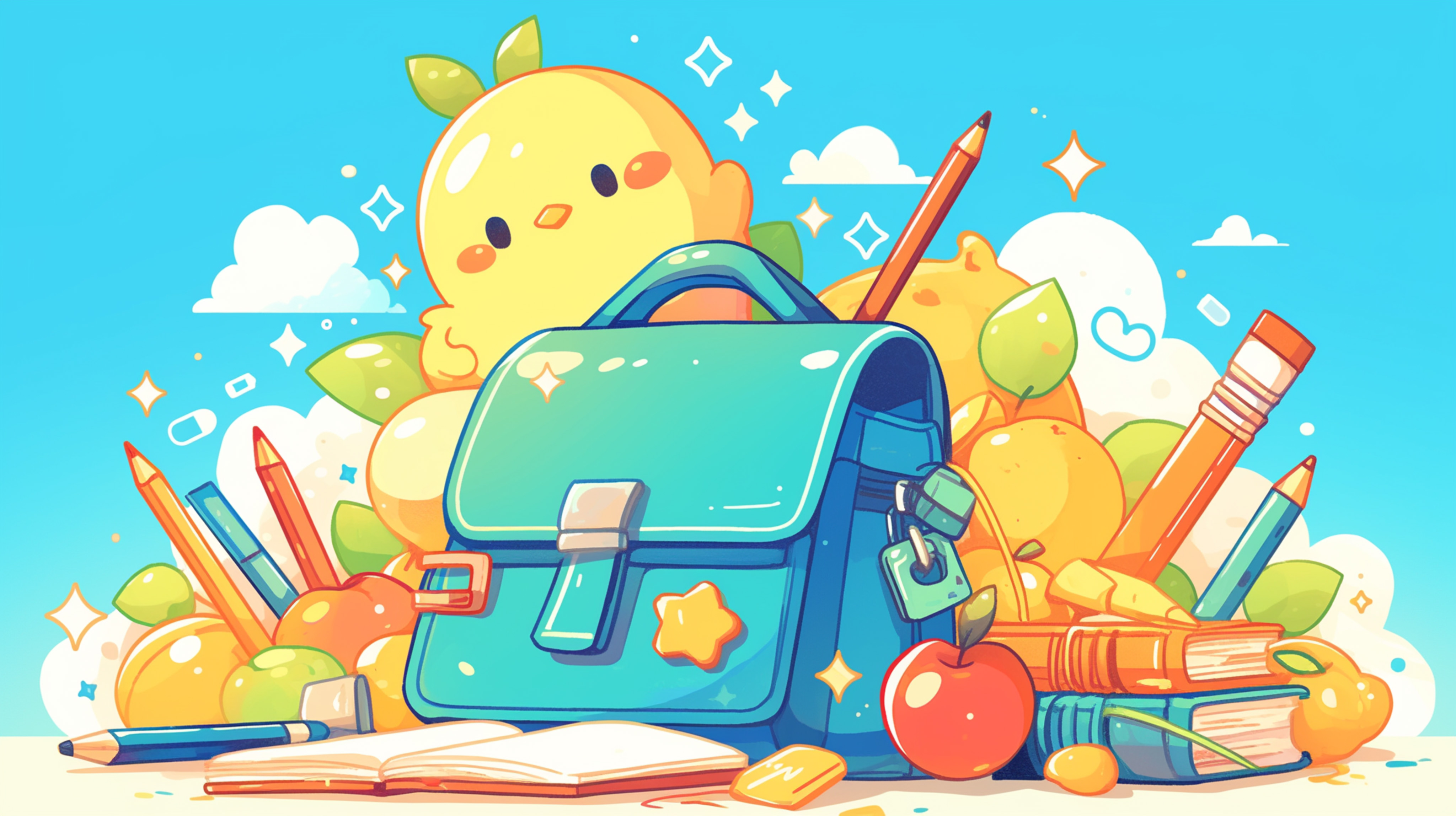 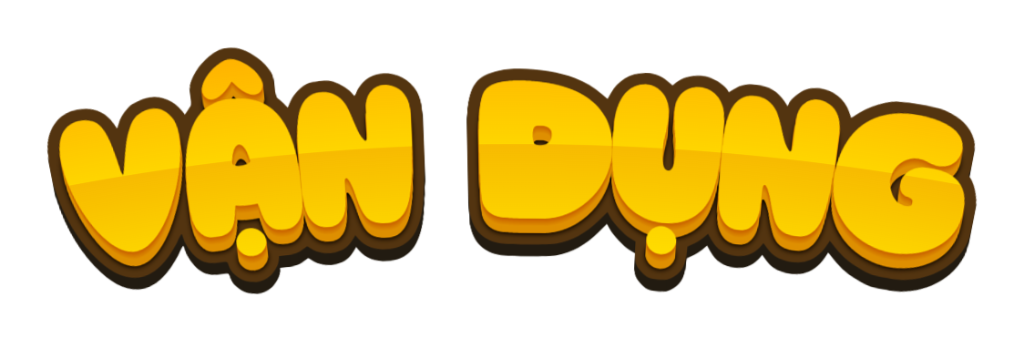 Trò chơi : Đoán nhân vật
+ 1 HS đóng vai nhân vật mình đã giới thiệu và nêu 3 đặc điểm về nhân vật đó, nhưng không được giới thiệu mình đang đóng vai nhân vật nào.
 + Cả lớp lắng nghe đặc điểm và đoán xem bạn giới thiệu nhân vật nào?
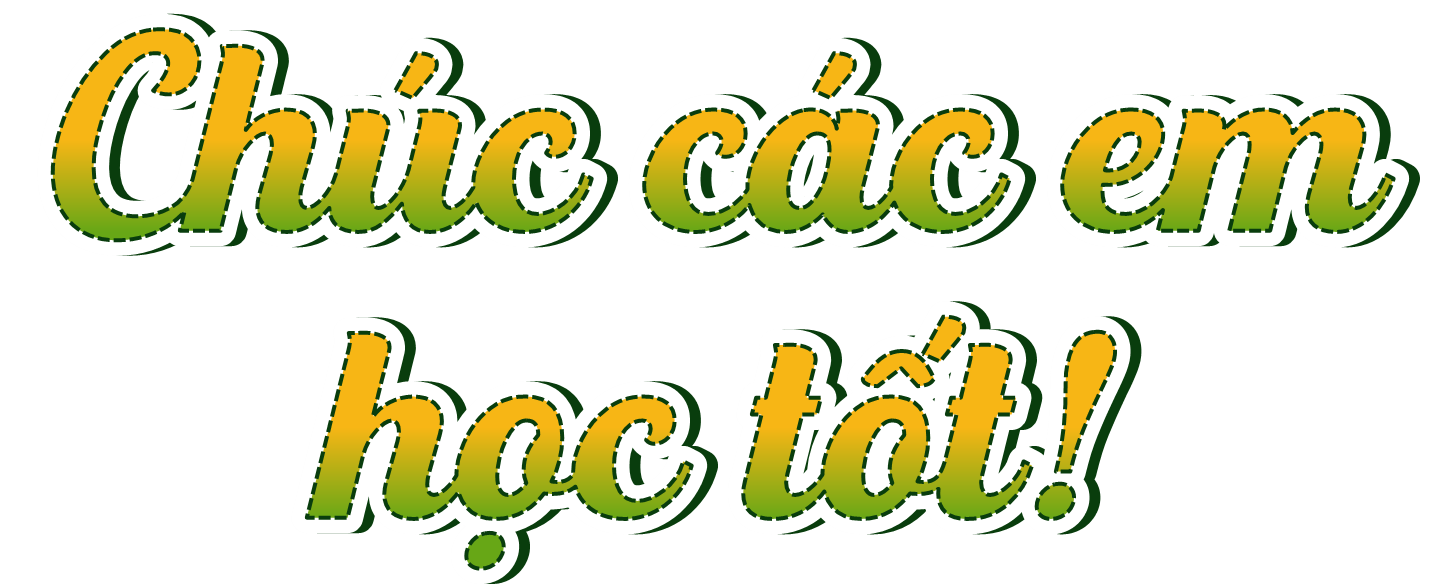